La Vie Quotidienne 
à La Roseraie
Septembre 2021
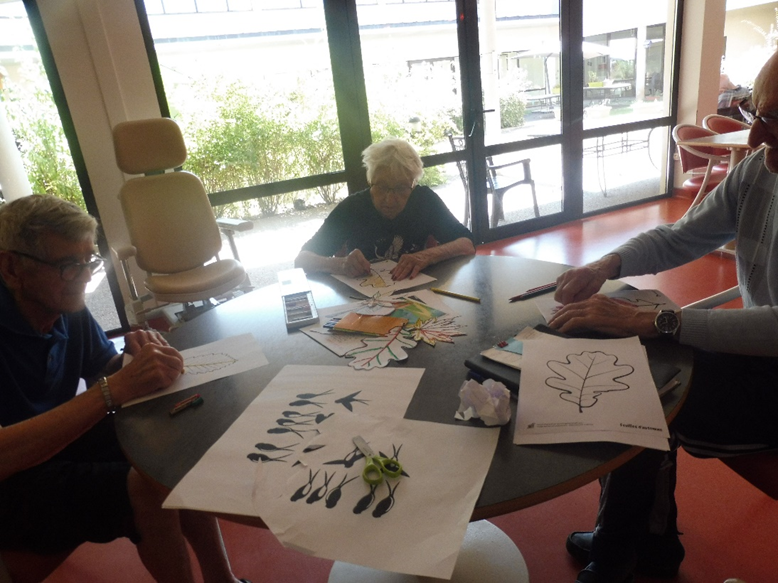 Au mois de septembre, on décore la structure de feuilles et d’arbres d’automne : pastels, peintures et autres pochoirs sont au rendez-vous.
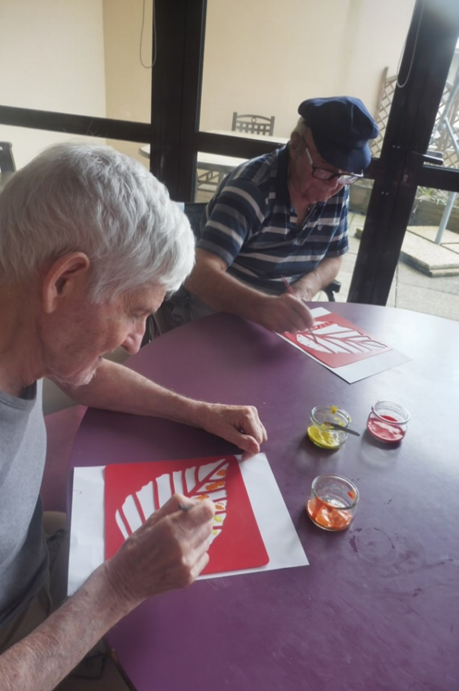 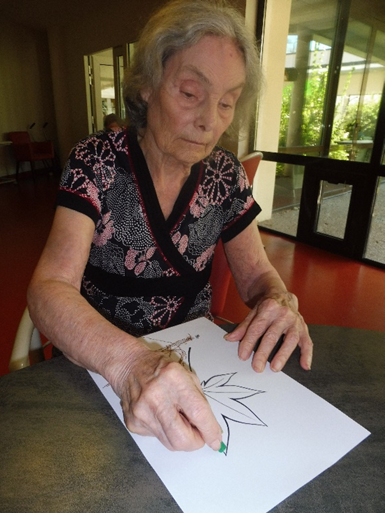 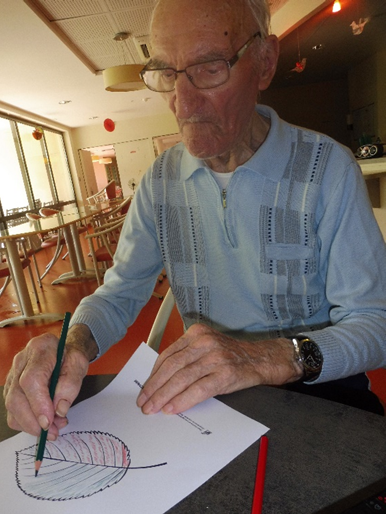 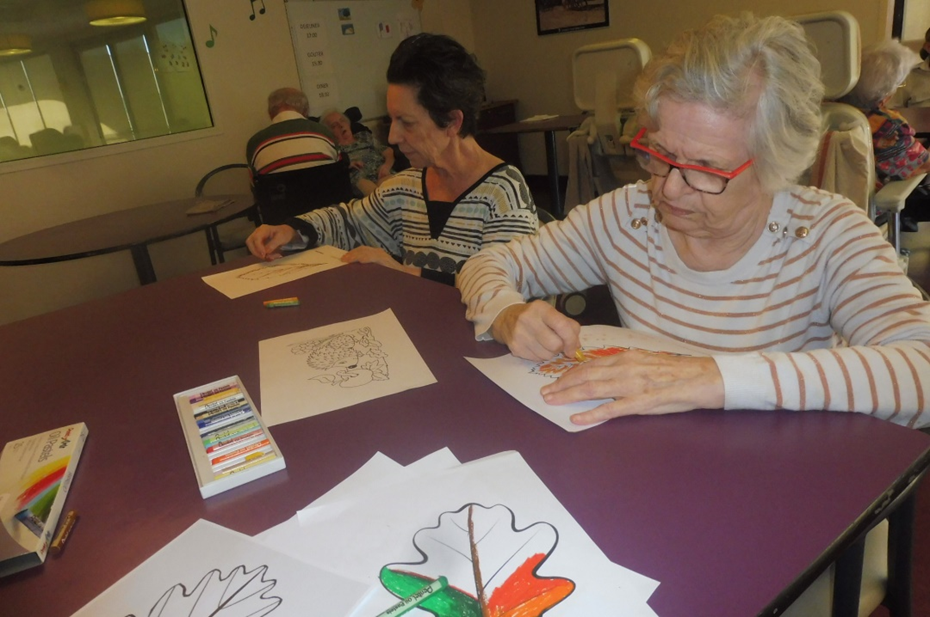 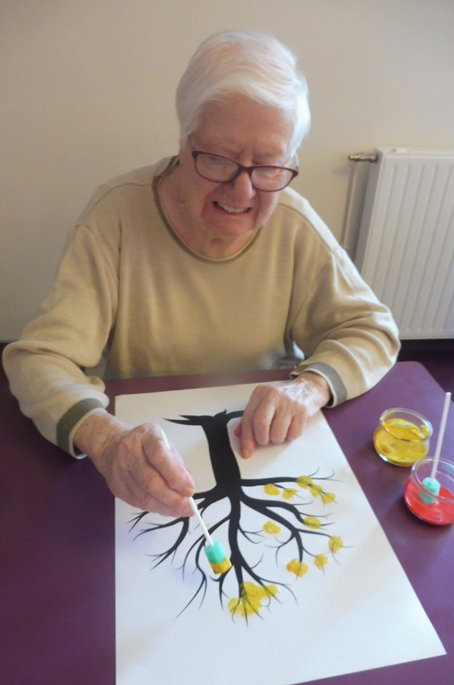 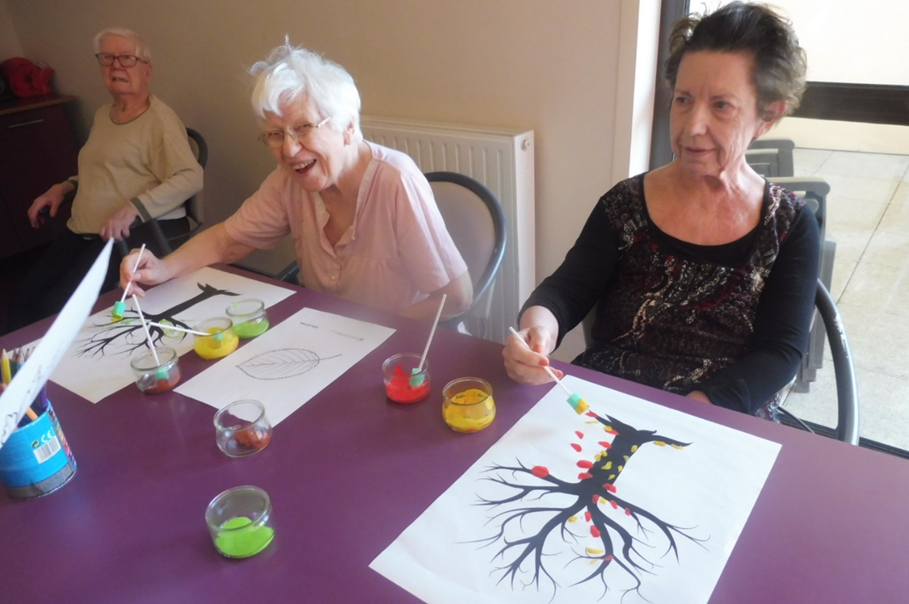 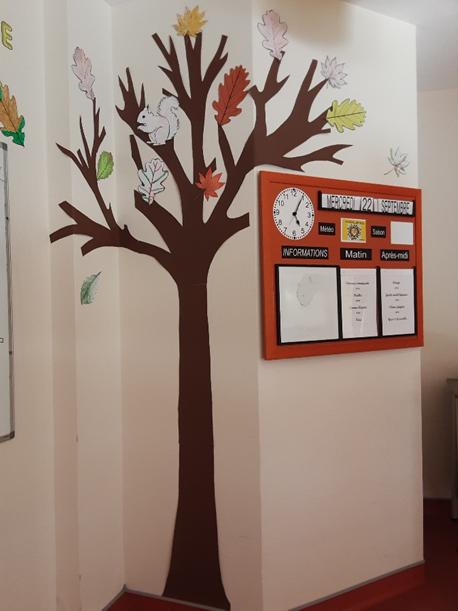 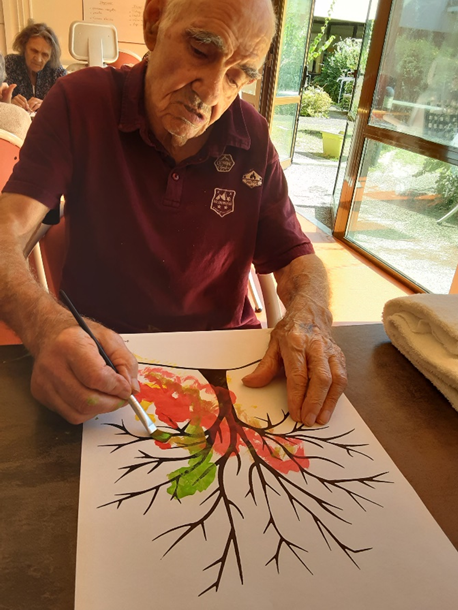 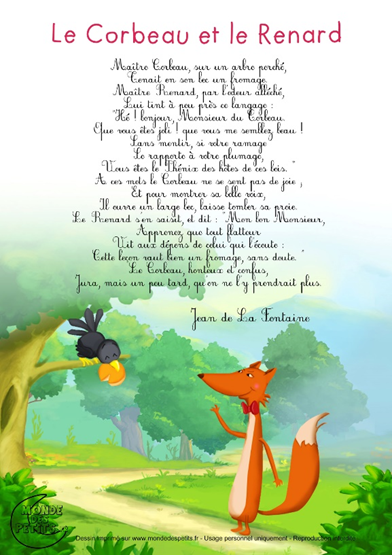 Petit jeu mémoire sur la rentrée autrefois et récitation de poésies.
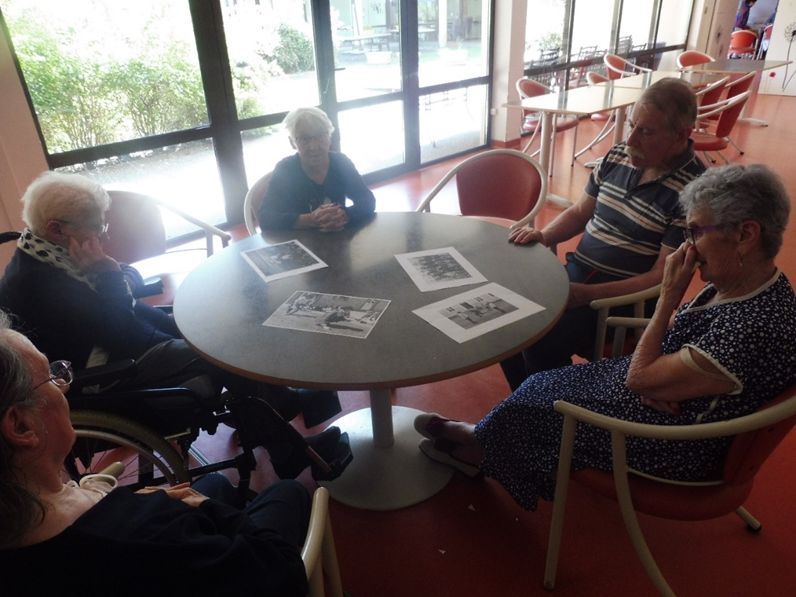 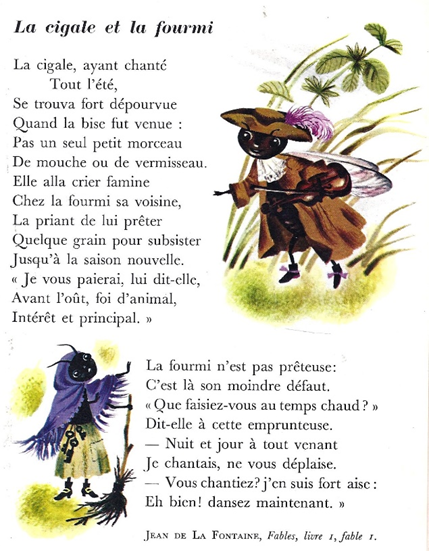 Croquet et ballon
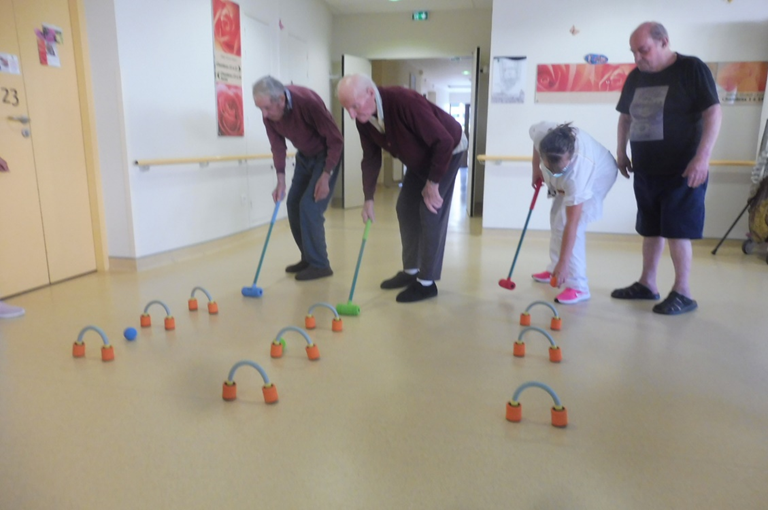 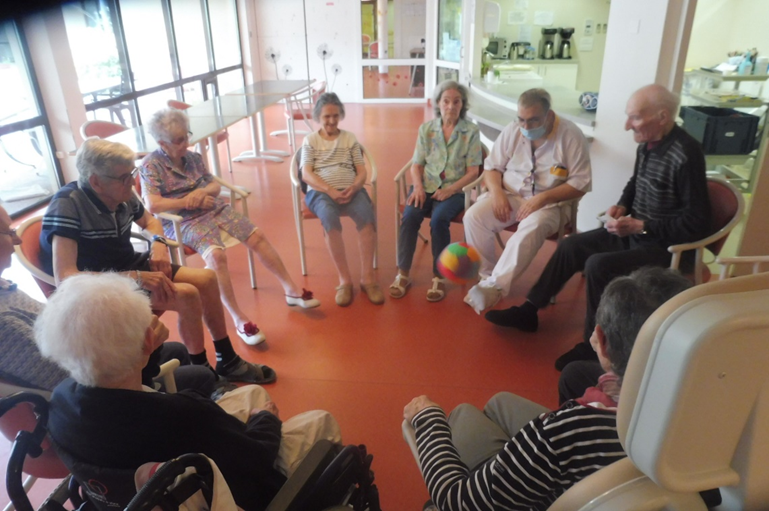 Balade à l’embarcadère de la Tranche sur Mer
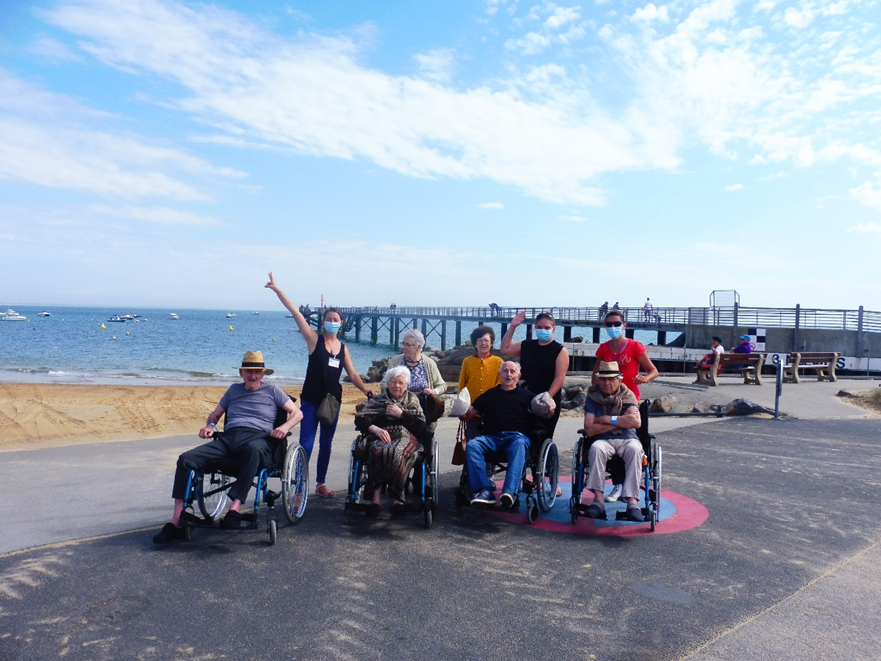 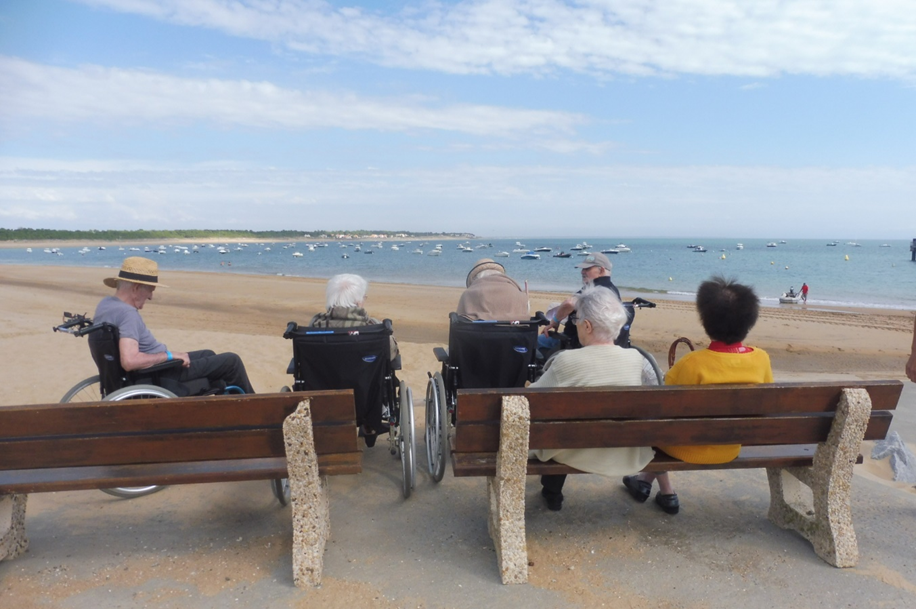 Valérie Blé est revenue nous voir avec ses petits animaux
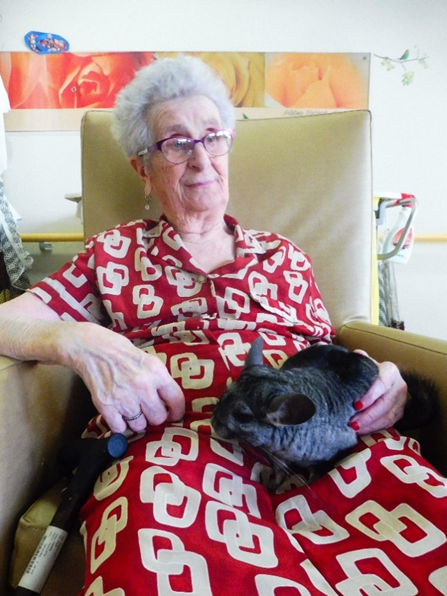 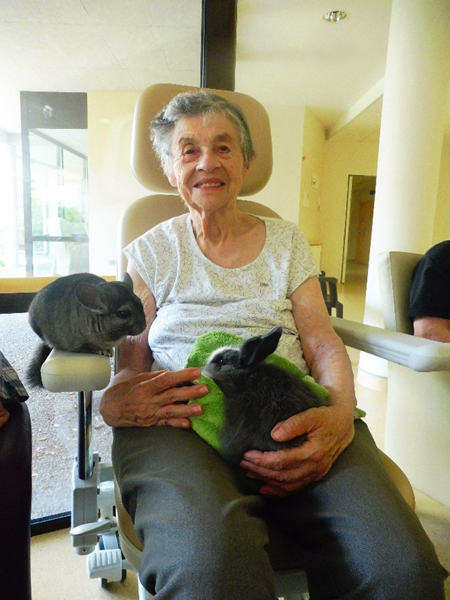 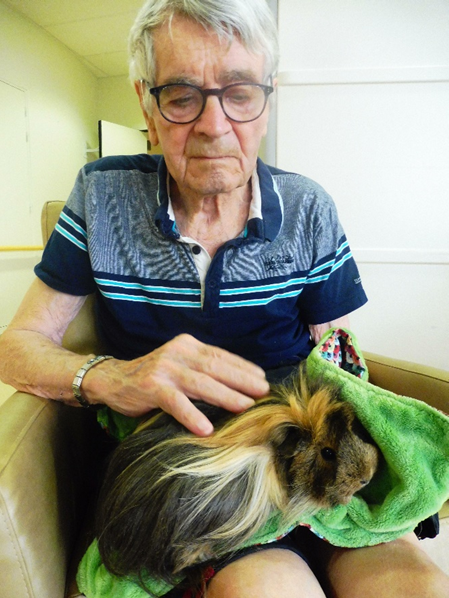 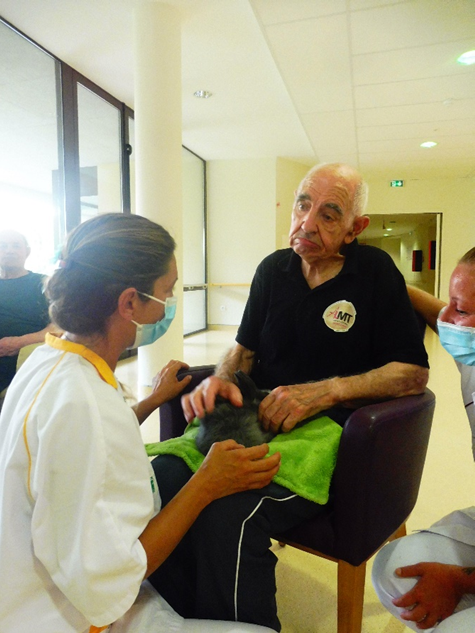 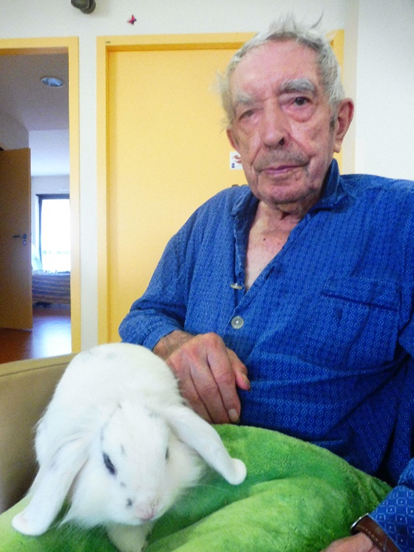 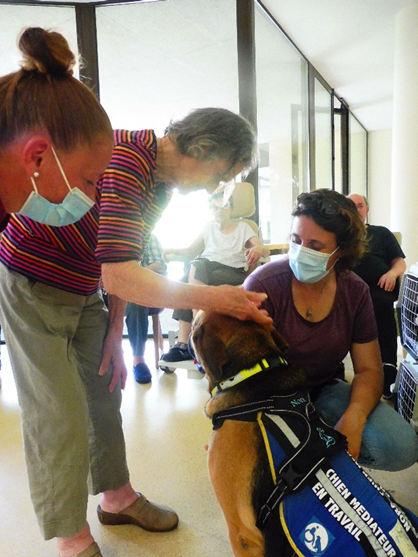 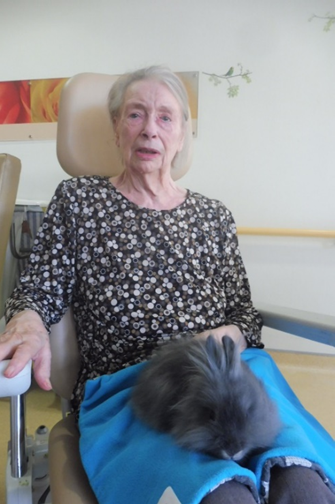 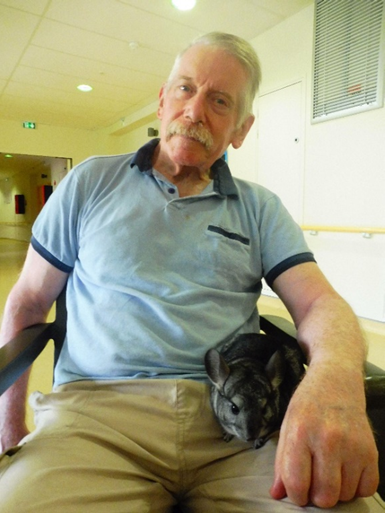